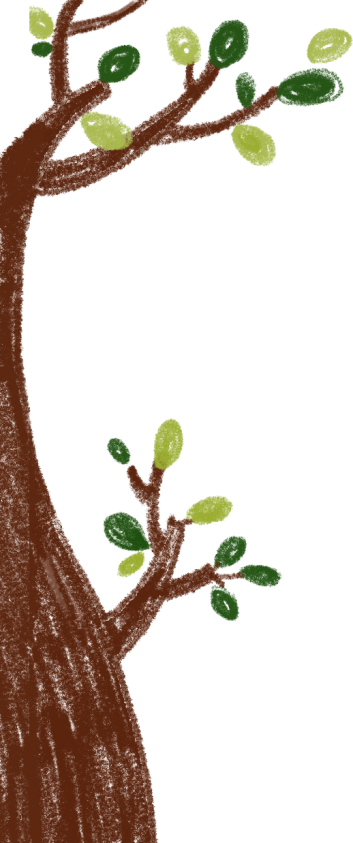 Kể chuyện đã nghe, đã đọc
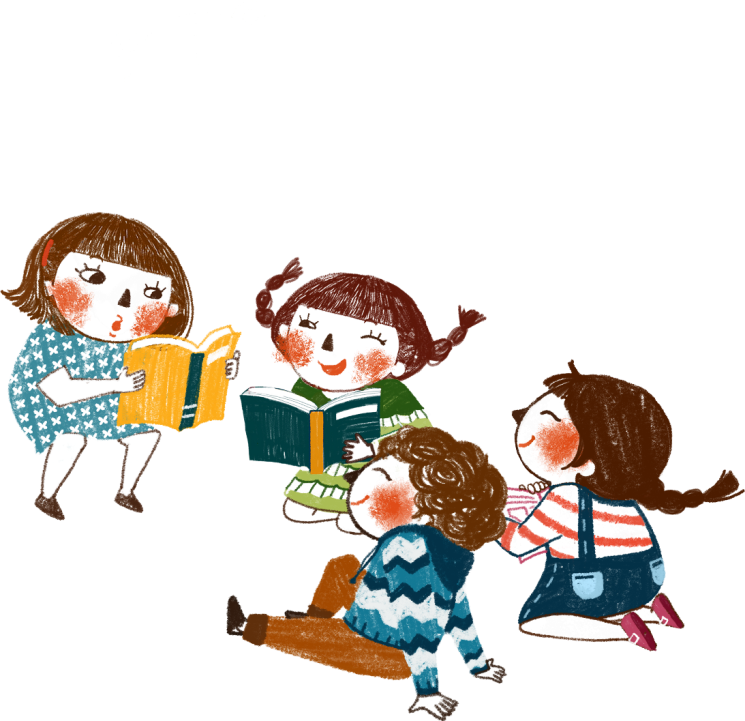 Trang 116
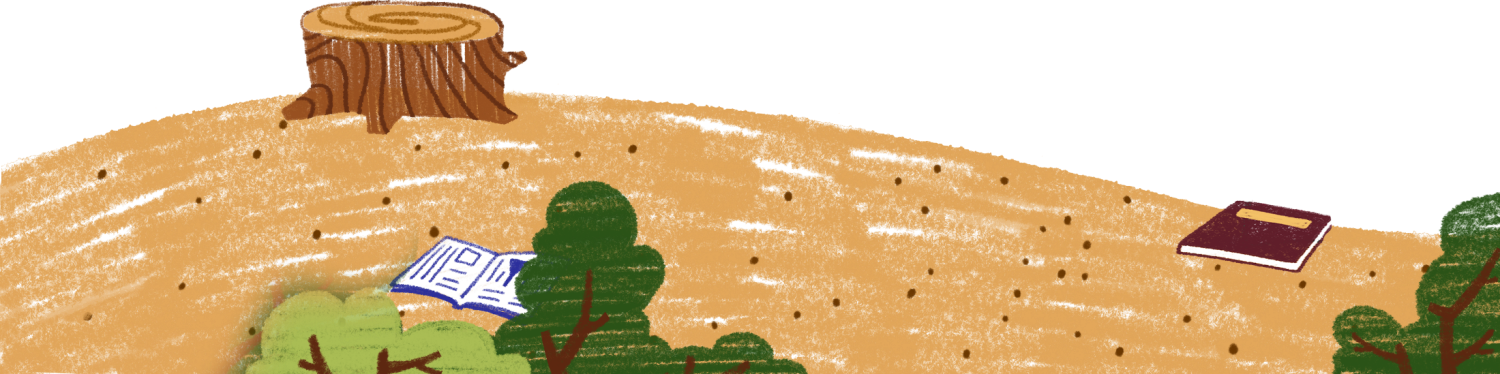 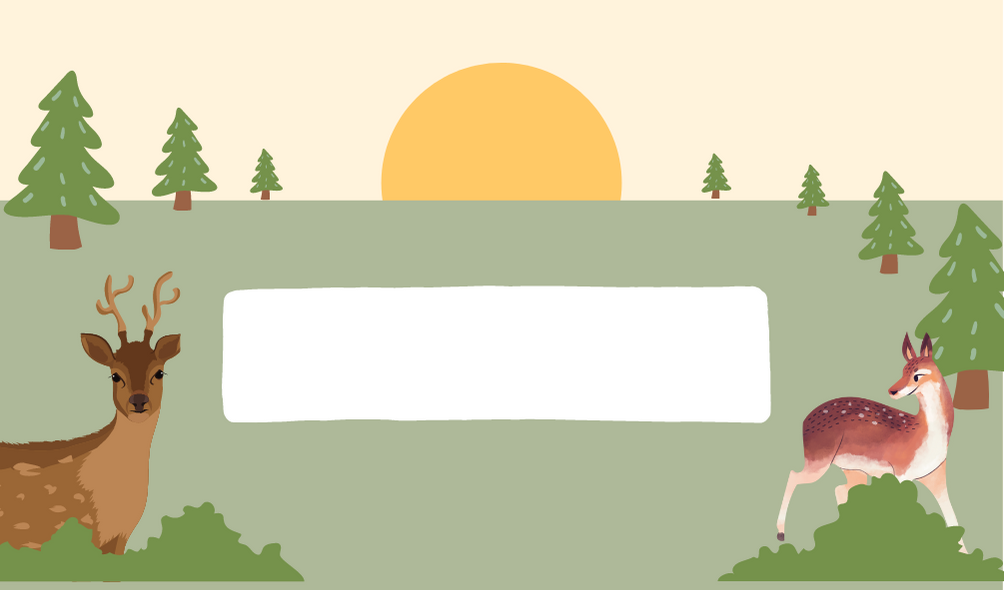 Đề bài
Hãy kể lại một câu chuyện em đã nghe hay đã đọc có nội dung bảo vệ môi trường.
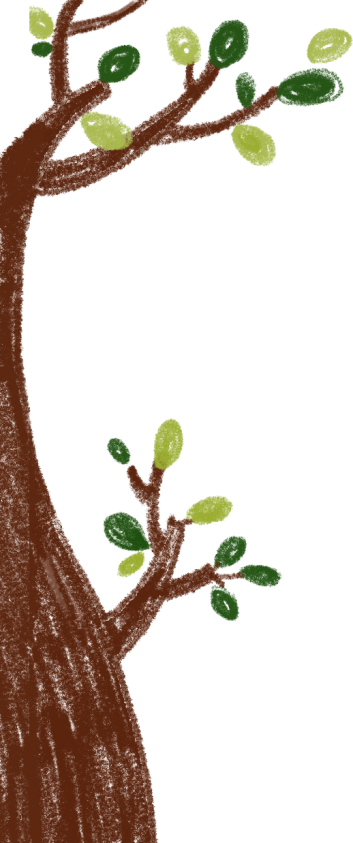 Tìm hiểu về môi trường
01
Câu chuyện về bảo vệ môi trường
02
Nội dung
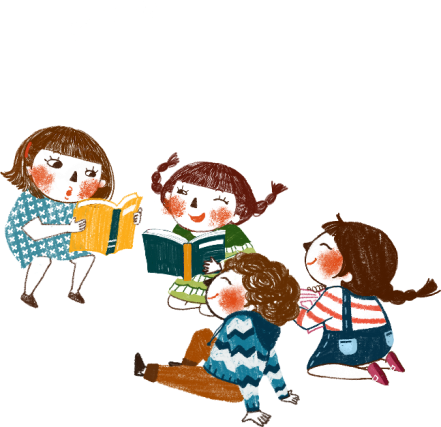 Cách bước kể chuyện
03
Thực hành kể chuyện
04
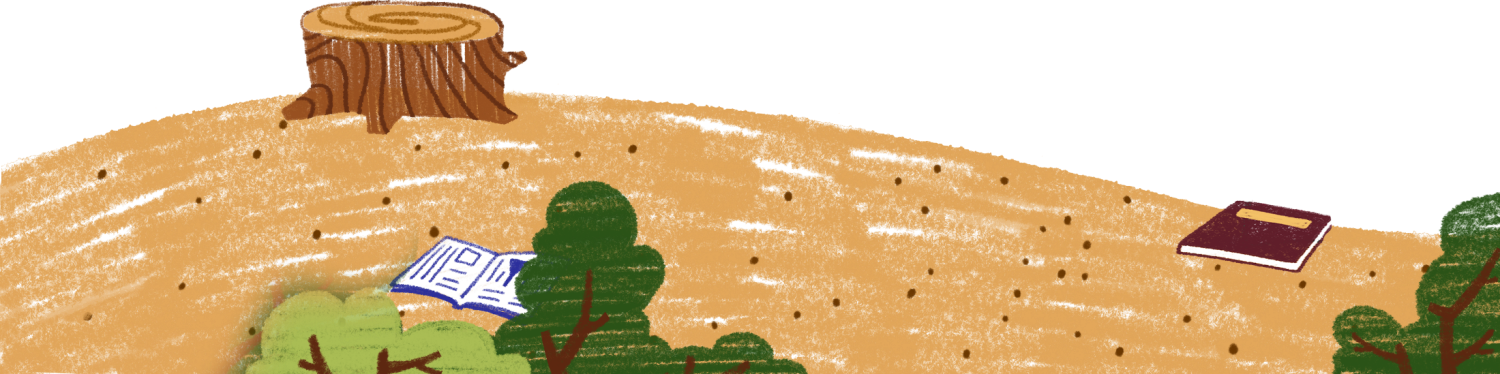 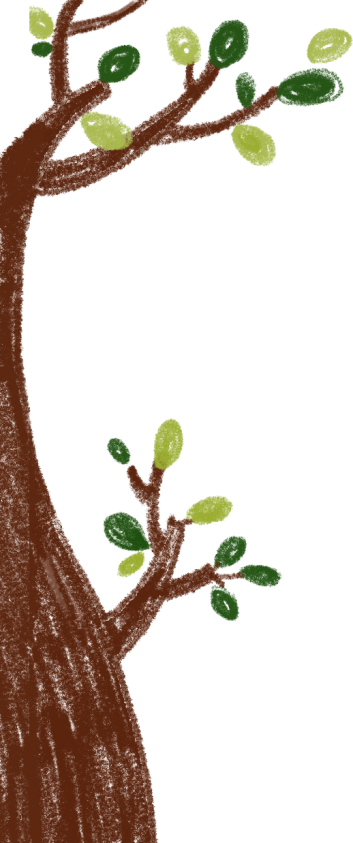 01
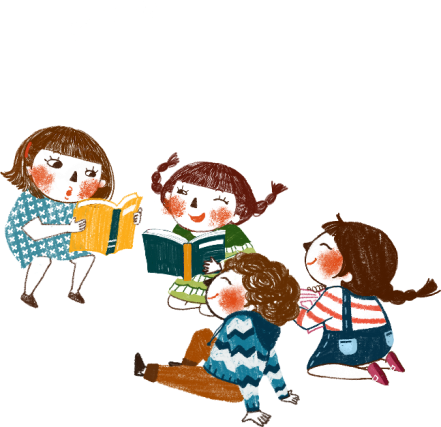 Tìm hiểu về môi trường
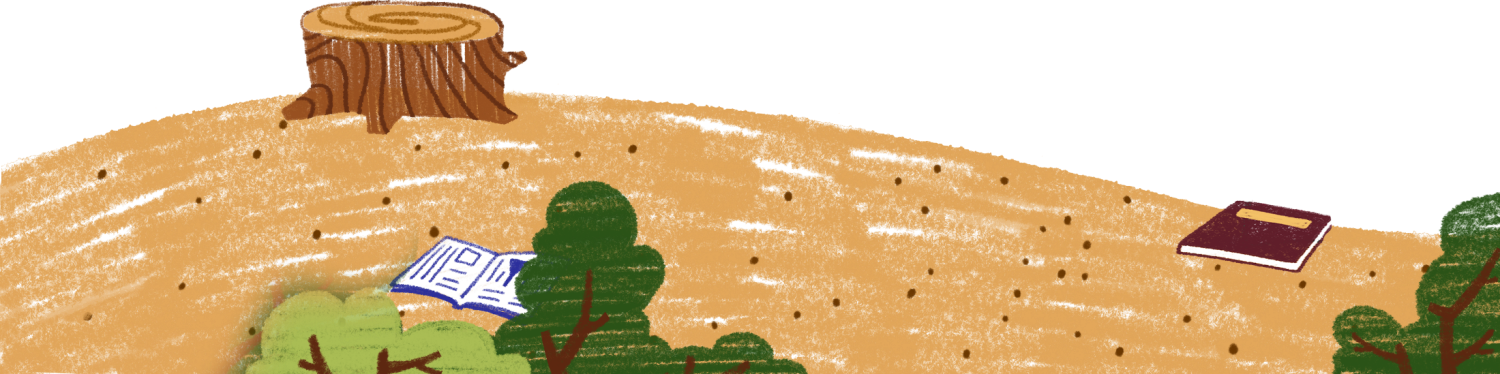 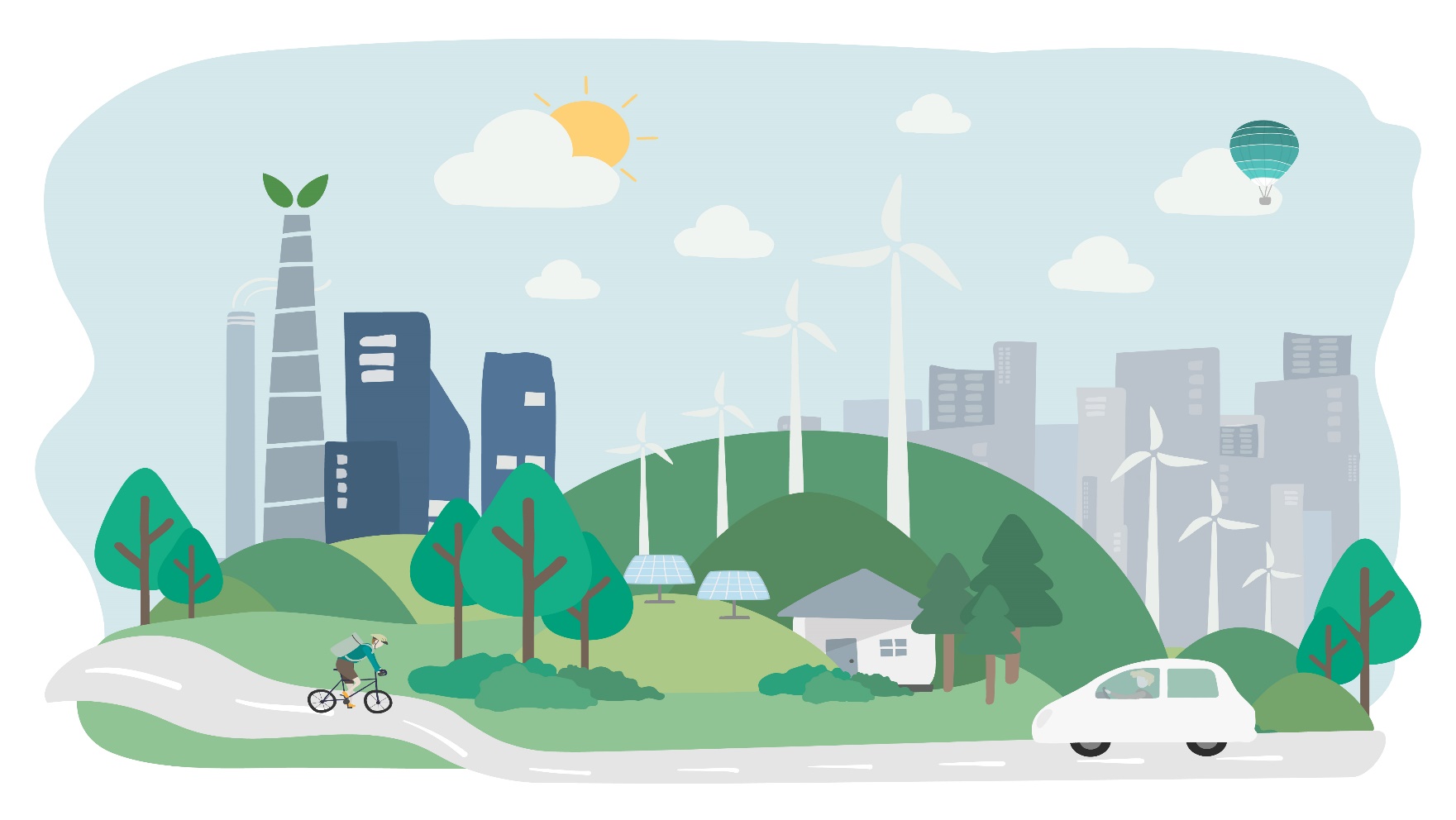 Em hãy kể tên các yếu tố tạo thành môi trường.
Không khí
Khu sản xuất
Ánh sáng
Khu dân cư
Thực vật
Con người
Đất
Tại sao chúng ta phải bảo vệ môi trường ?
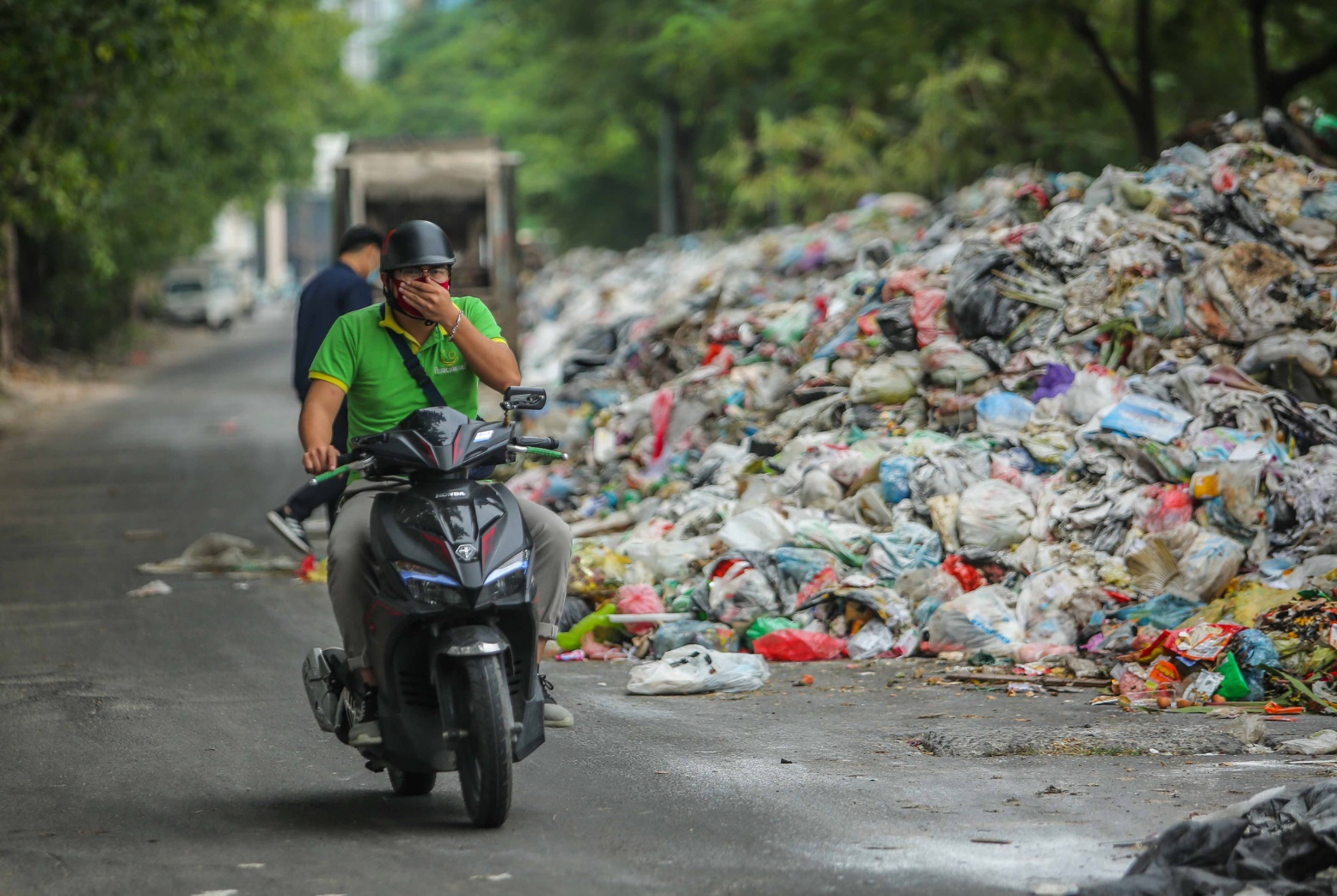 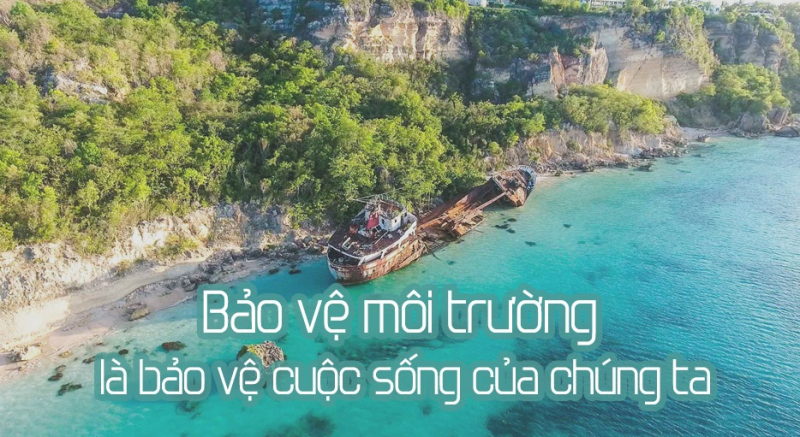 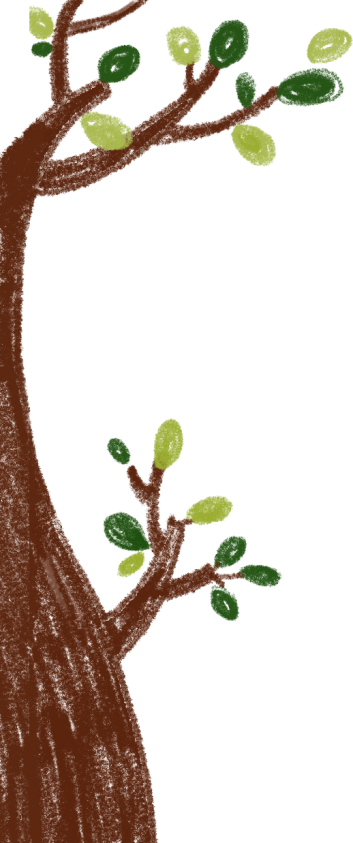 02
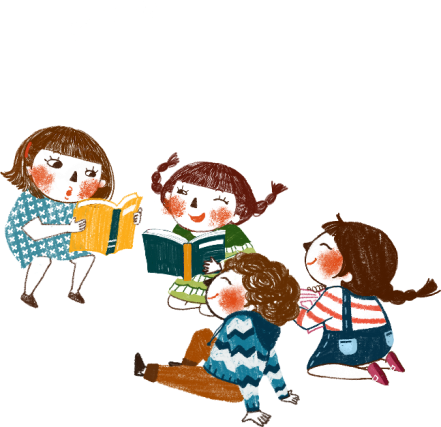 Câu chuyện về 
bảo vệ môi trường
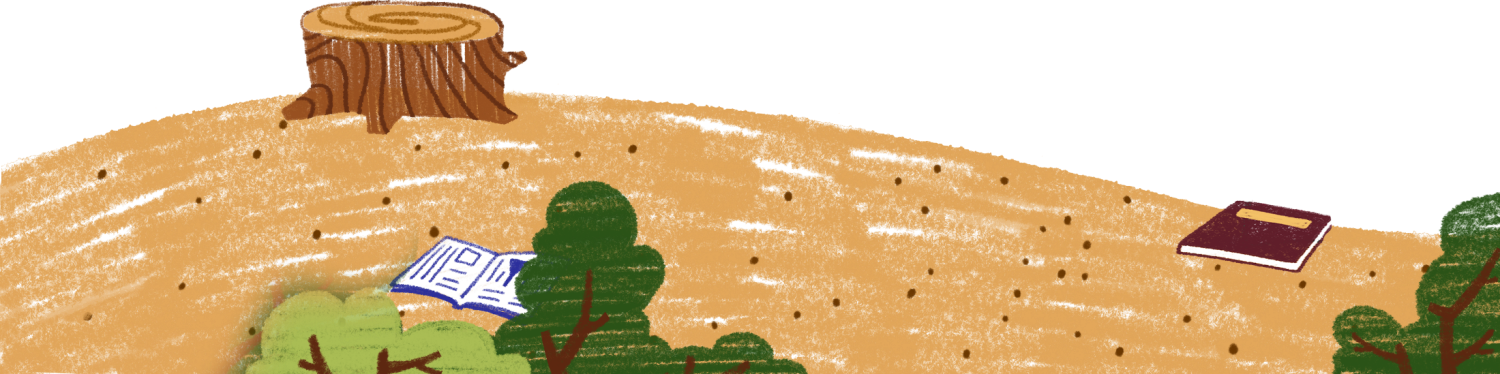 Câu chuyện về bảo vệ môi trường
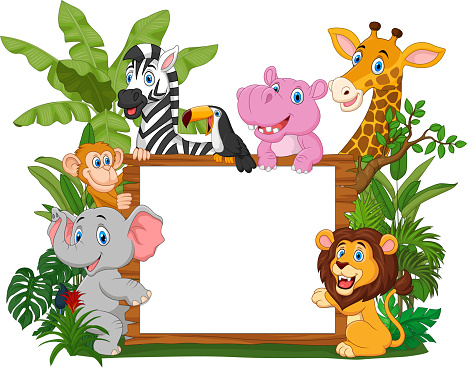 Nhìn tranh
đoán tên 
câu chuyện
Chim sơn ca và bông cúc trắng
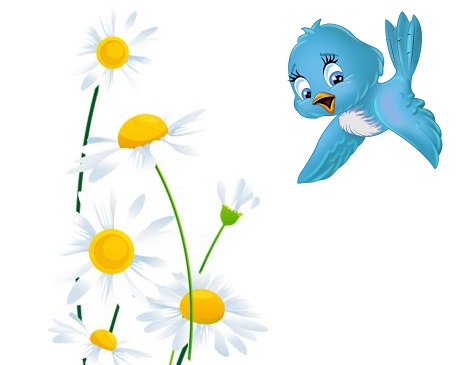 Chiếc rễ đa tròn
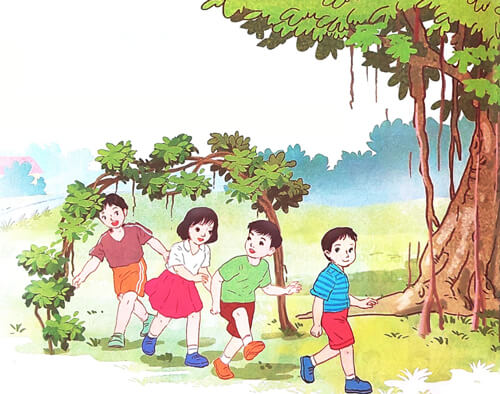 Người đi săn và con vượn
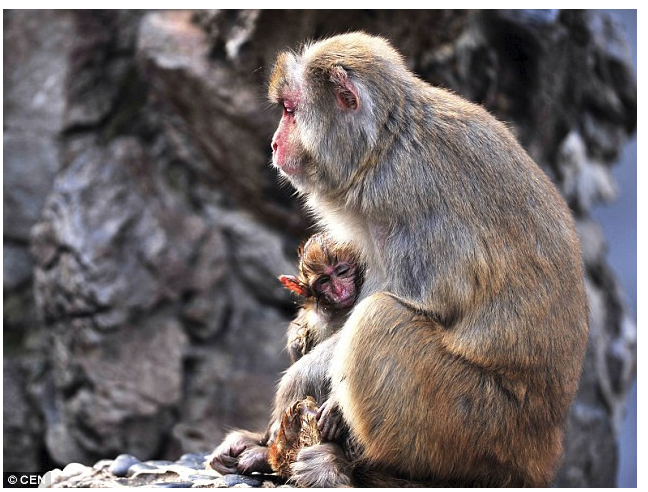 Cóc kiện Trời
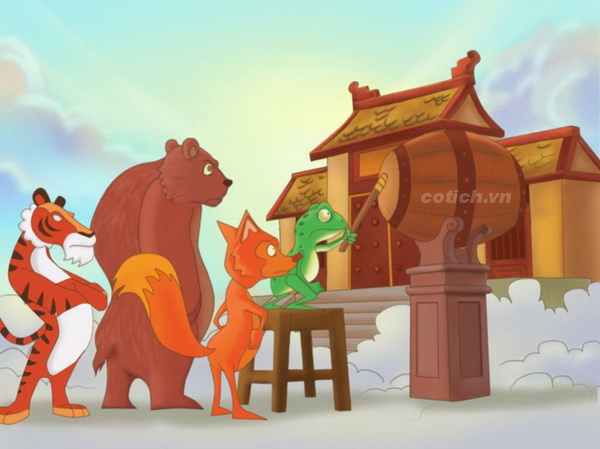 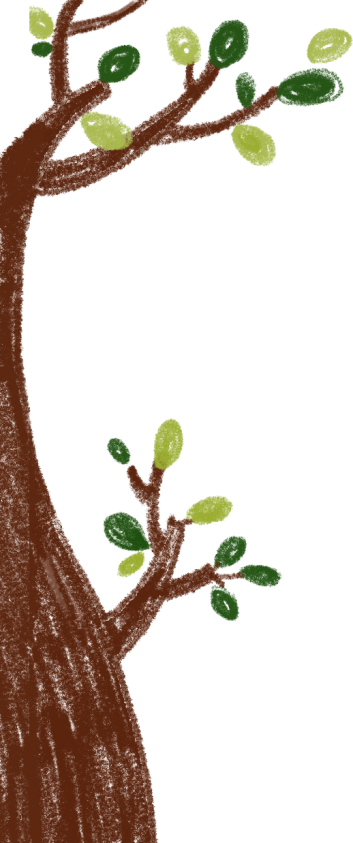 03
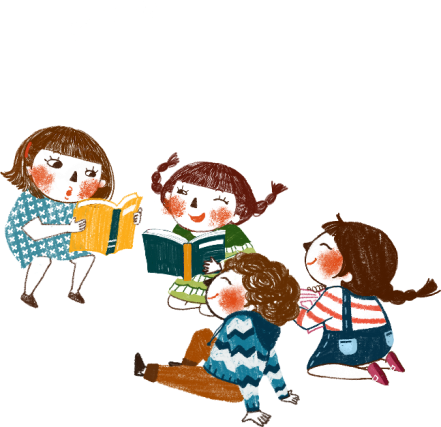 Các bước kể chuyện
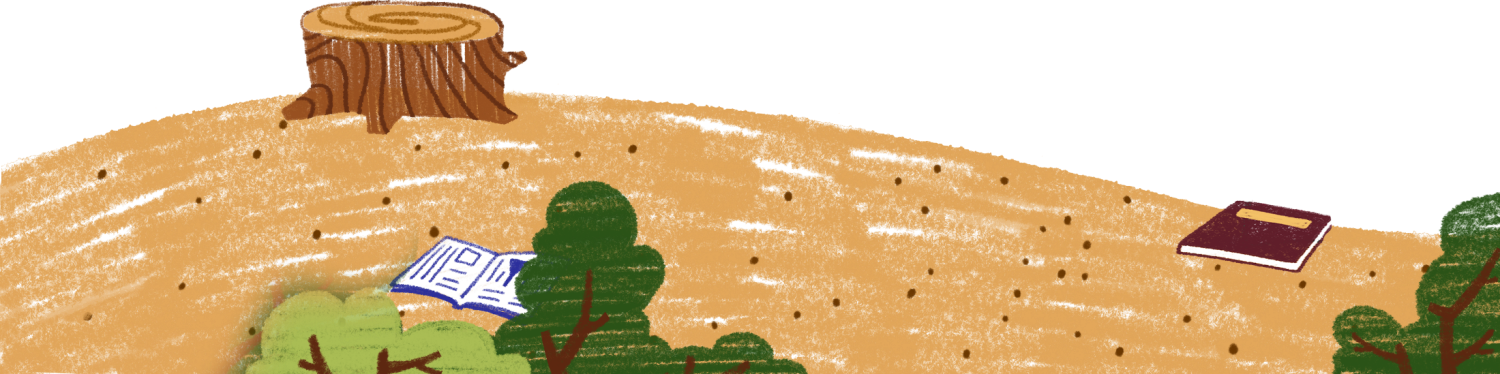 Các bước kể chuyện
Tiêu chí đánh giá
Câu chuyện đăng trên báo Tuổi Trẻ Online
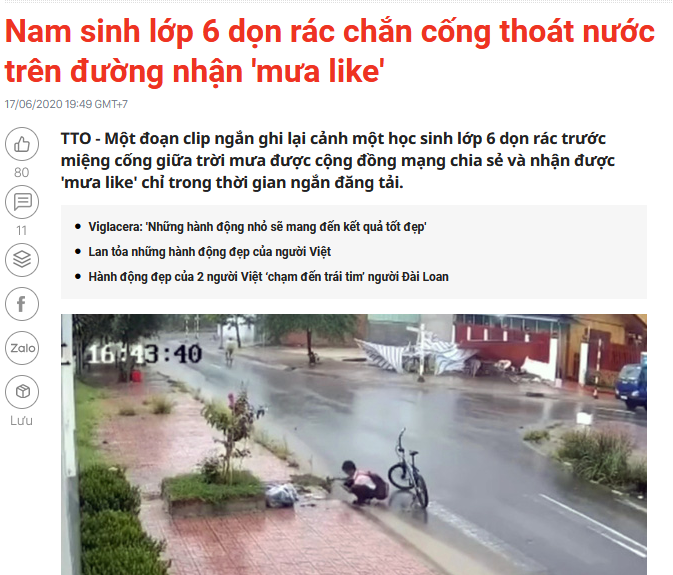 [Speaker Notes: Khi đi qua một cống thoát nước, cậu bé thấy cống bị tắc, không thoát được nước bởi bị rác chặn phía trên. Dù trời đang mưa nhưng học sinh này không ngại ngần mà dừng xe lại, dùng tay lấy rác từ miệng cống. Sau khi được dọn sạch rác, miệng cống lập tức được thông thoát và đường đỡ ngập nước hơn hẳn. Tuy nhiên cậu bé không về nhà luôn mà tiếp tục đạp xe đến ống cống tiếp theo để thông rác.]
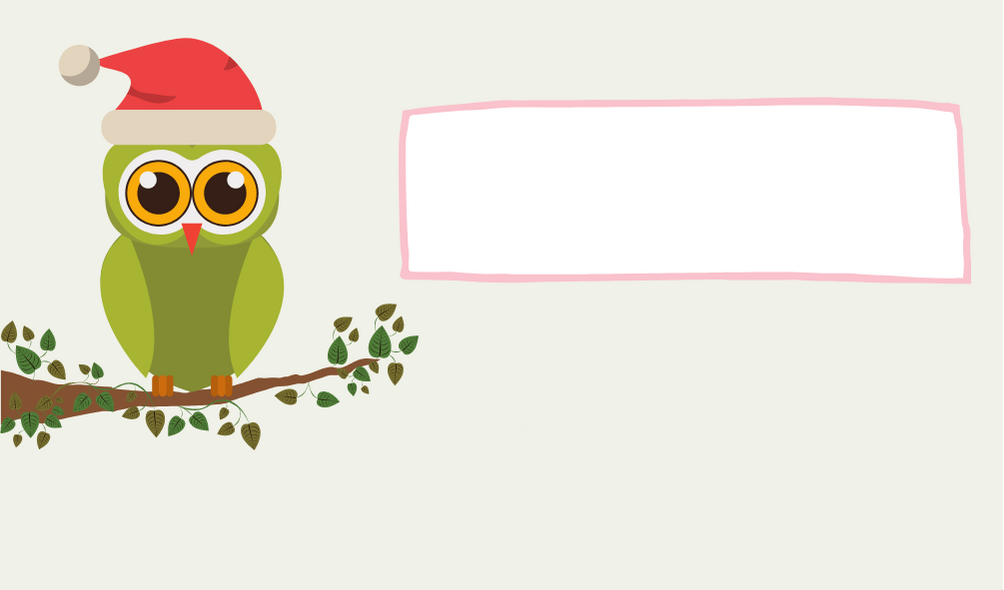 Cậu học trò nhỏ đã có ý thức dọn sạch rác để cống thoát nước, không ngập đường.
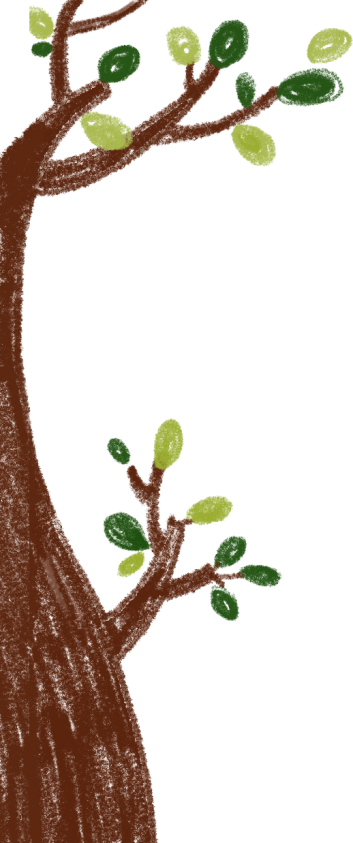 Em nên gì để bảo vệ môi trường?
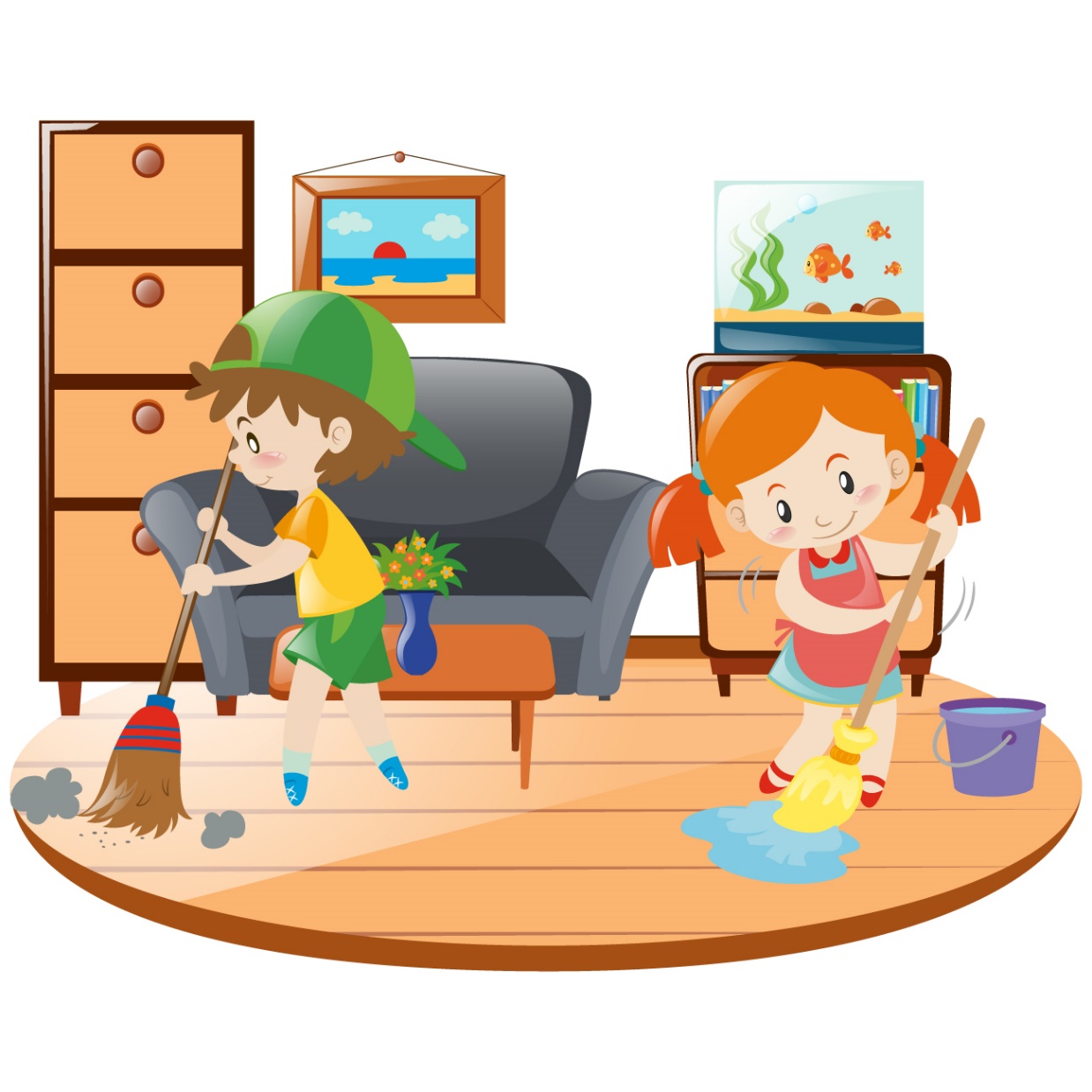 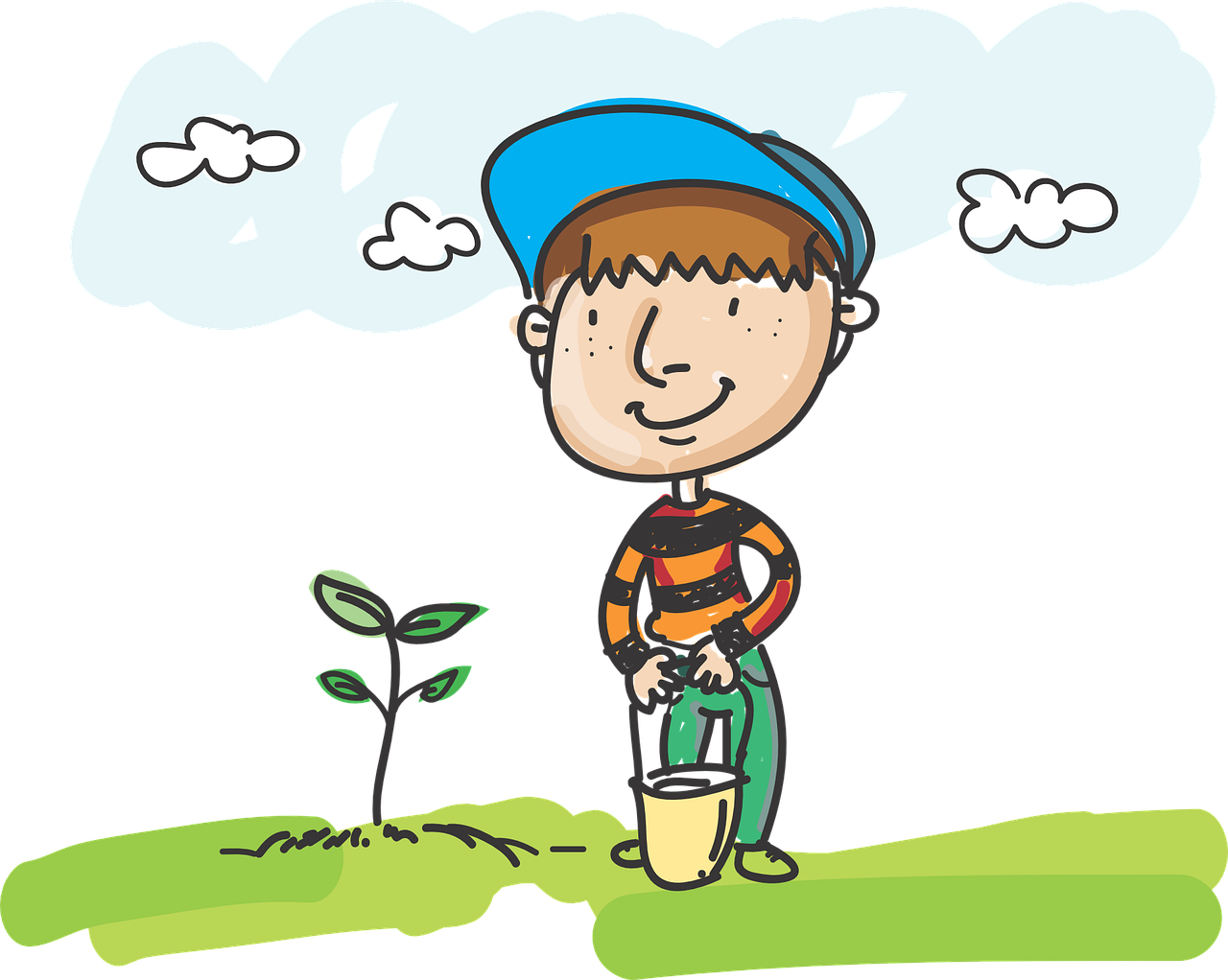 [Speaker Notes: Chúng ta đừng xả rác ra đường, bỏ rác vào thùng nhé.]
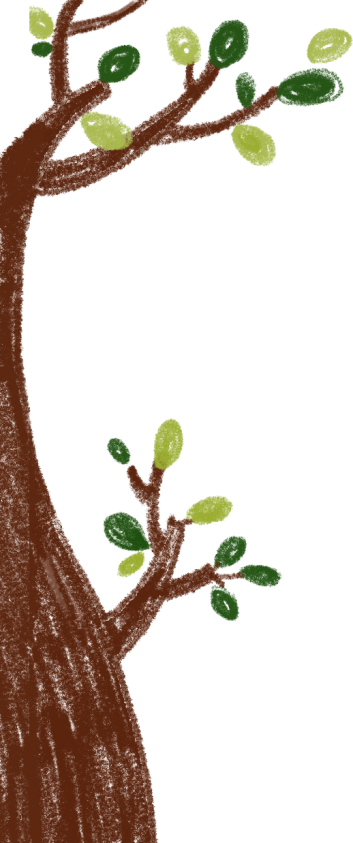 04
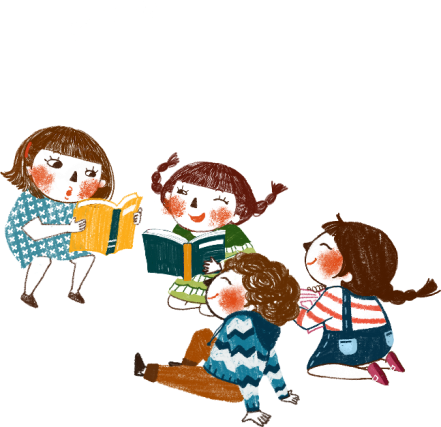 Thực hành kể chuyện
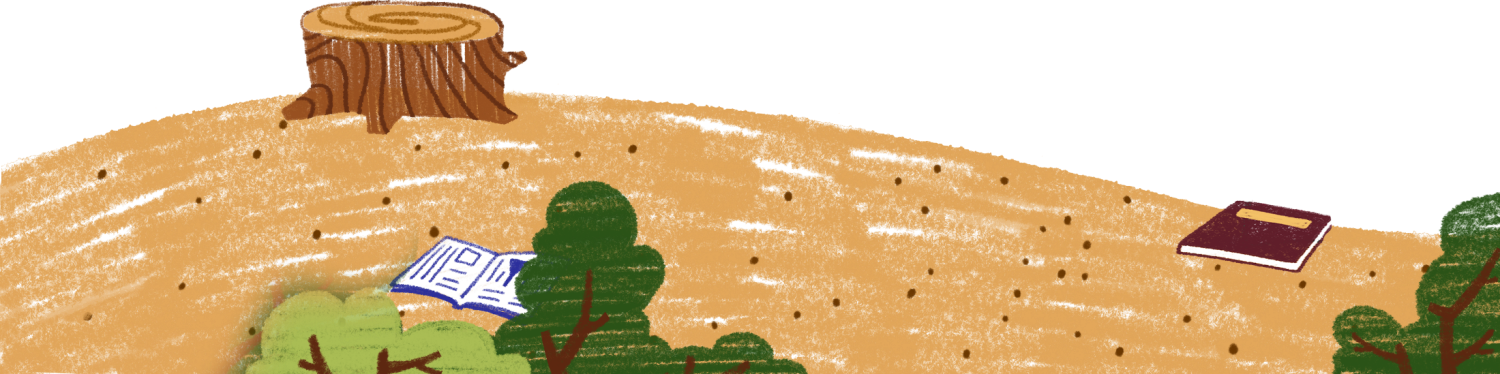 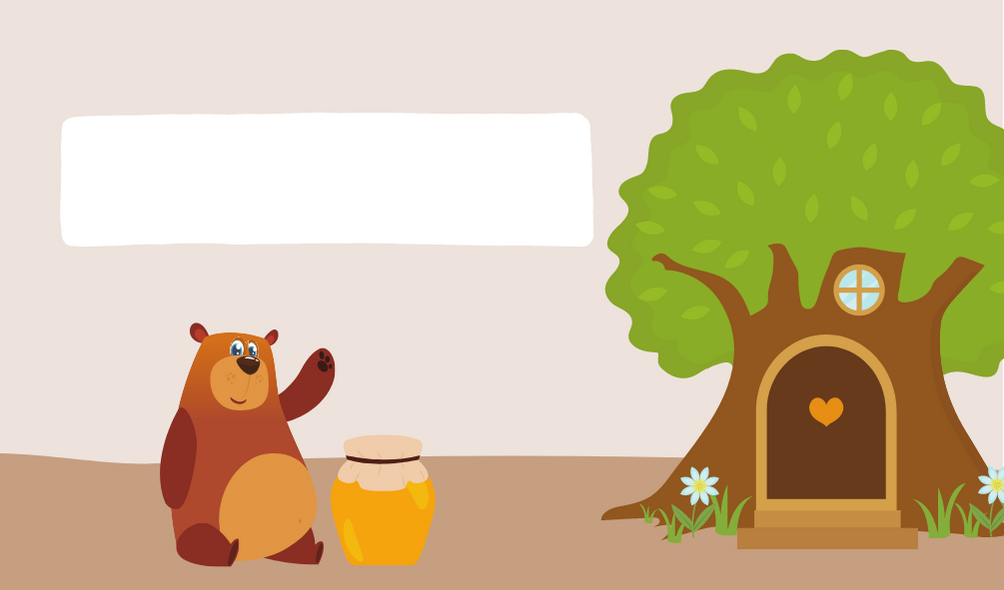 Em hãy kể lại câu chuyện cho bạn bè (hoặc người thân) nghe.
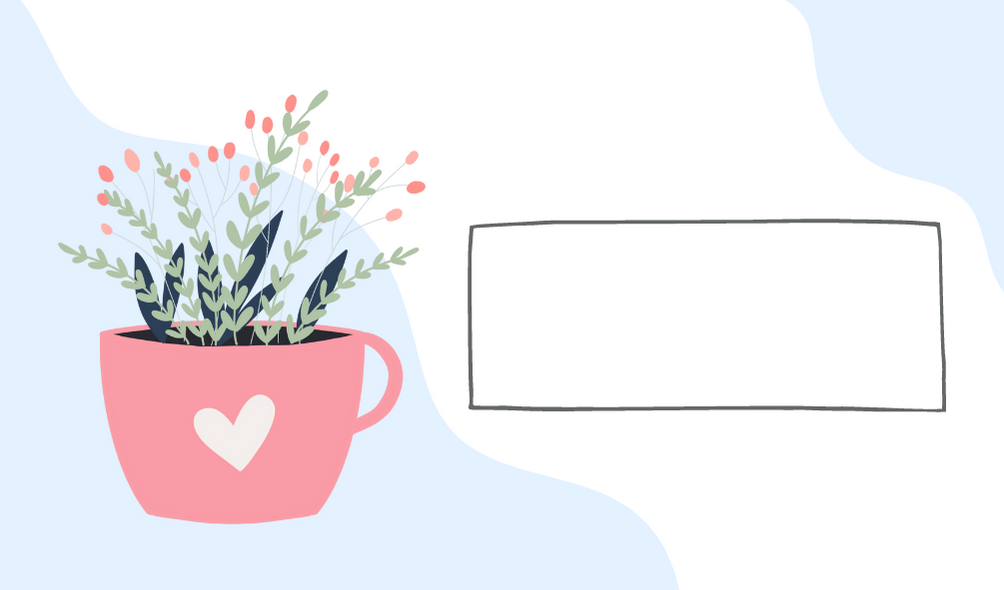 Em rút ra ý nghĩa 
câu chuyện mình kể và 
vận dụng vào cuộc sống.